СОЗДАНИЕ МУНИЦИПАЛЬНОГО ПРОМЫШЛЕННОГО ПАРКА в с.Бердигестях муниципального района «Горный улус»
Муниципальный район «Горный улус» Республики Саха (Якутия)
с.Бердигестях, 2023г
ОПИСАНИЕ ПРОЕКТА
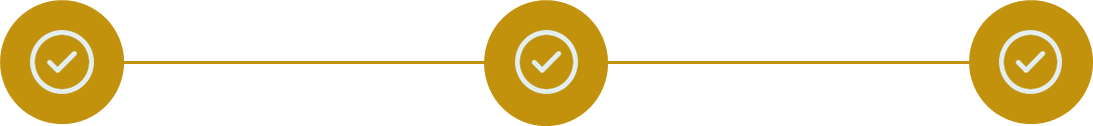 ЦЕЛЬ
ЗАДАЧИ
АКТУАЛЬНОСТЬ
Создание условий для развития новых видов услуг и производства
1. Создание инфраструктуры на свободном земельном участке; 
2. Открытие 20 видов новых услуг и производства 
3. Повышение доли производства в общем объеме ВМП на 5 %
Развитие местного производства в условиях санкционного давления; 
Создание рабочих мест
СУТЬ ПРОЕКТА
Промышленный парк — часть территории муниципального района, на которой установлен особый правовой режим осуществления предпринимательской деятельности и находится совокупность объектов промышленной инфраструктуры, предназначенная для осуществления промышленного производства и управляемая управляющей компанией.
Промышленный парк займет следующее место в процессе развития сельских производственных предприятий после Бизнес инкубатора, и до таких спецрежимов как ТОР, ТРМП.
ПОТЕНЦИАЛЬНЫЕ РЕЗИДЕНТЫ
Услуги пилорамы, переработка древесины;
	Производство пластиковых окон и емкостей;
	Швейные услуги и производство;
	Производство газового оборудования и дымоходов;
	услуги ковки и резьбы по металлу;
	Производство межкомнатных дверей;
	Производство шлакоблоков;
	Производство вездеходов;
	Ритуальные услуги.
Виды деятельности
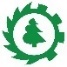 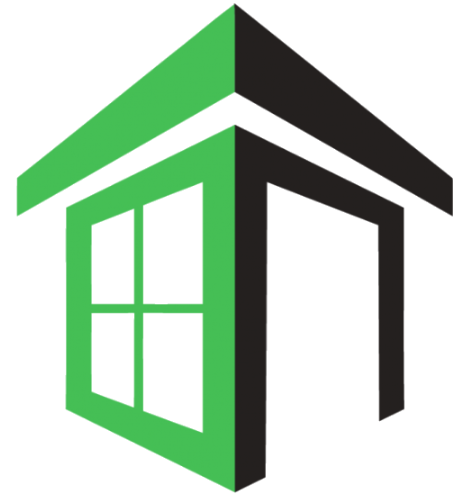 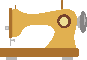 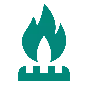 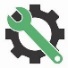 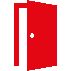 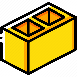 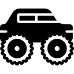 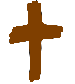 Резиденты
ООО «Горныйпласт» -  22.29 Производство прочих пластмассовых изделий
ИП Барашкова Д.Д. –  14.13 Производство прочей верхней одежды 
ИП Кондаков С.В.  - 25.50 Предоставление населению, организациям и ИП по заказу готовых изделий холодной ковки. Услуги сварочных работ.
ИП Максимов Т.И.- 16.10 распиловка и обработка древесины разных сортов, услуги местному населению по распиловке древесины, продажа готовых пиломатериалов, продажа опилок
ИП Трофимов Я.А. – 96.03 ритуальные услуги
БИЗНЕС-МОДЕЛЬ
Особенности применяемой модели
права на объекты инфраструктуры промышленного парка, находящиеся в муниципальной собственности, могут быть переданы управляющей компании после введения объектов муниципального парка в эксплуатацию;
управляющая компания с частной формой собственности позволяет организовать эффективную работу промышленного парка с оказанием качественных услуг резидентам муниципального парка;
управляющая компания передает в субаренду земельные участки резидентам под застройку без права выкупа земли под объектами недвижимости
ФИНАНСОВЫЙ ПЛАН
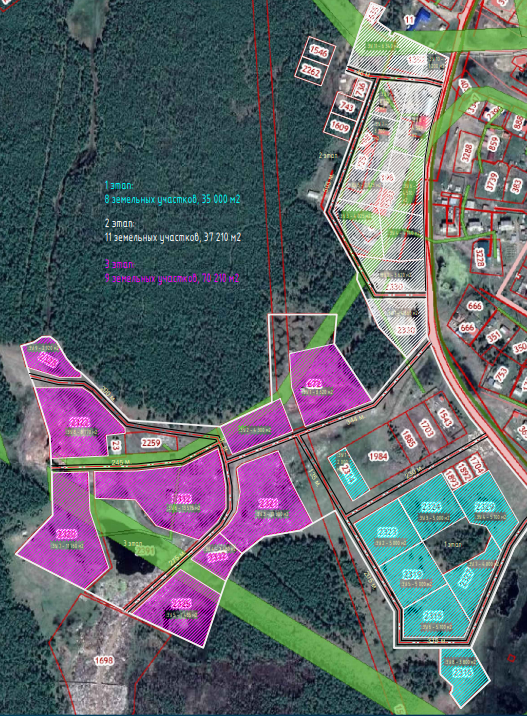 II
этап
* Заключен контракт на ремонт дороги (575 м).
  Заключен контракт на электрификацию (8 участков).
** Предоставление субсидии из бюджета МР на строительство         объекта в сумме 500 тыс.руб.
75,6
III
этап
Объем необходимых инвестиций, млн.руб.
I
этап
2023-2030гг.
Сроки реализации
ОЖИДАЕМЫЕ РЕЗУЛЬТАТЫ
к 2027 г.
20
Количество резидентов, ед.
100
Количество создаваемых рабочих мест, ед
28 938
Налоговых поступлений, тыс.руб.
88 000
Средняя заработная плата, руб.
Планируемый объем выручки, млн.руб.
Спасибо за внимание!